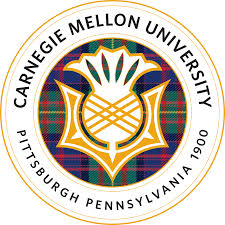 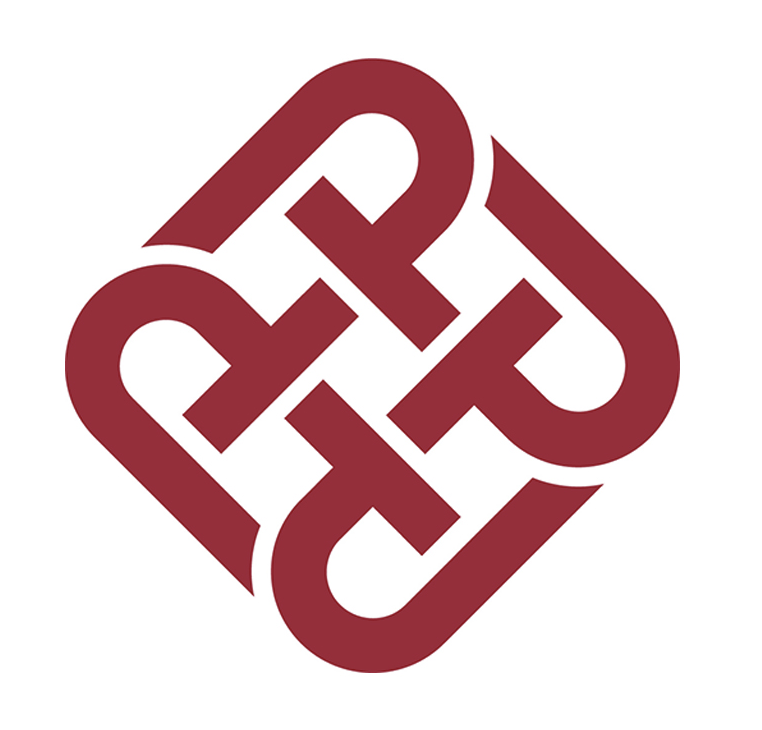 TalkBank: Domains and Methods
Brian MacWhinney
Carnegie Mellon University
1
1
TalkBank
world’s largest open-access database for spoken language
12,000 published papers
29,663 registered users (in 10 months)
9 TB of media, 50 million words
14 areas
32 languages
2
TalkBank Principles
Focus on spoken language
Data-sharing / Open Science / Replicability
CHAT transcript format across all corpora and all banks
Alignment across linguistic levels
Transcripts linked to media on file, utterance, and word level
Programs to support researchers, students, and clinicians
Modern software:  Python, ASR, AI, JavaScript
Survivability – deployment outside of CMU
3
Example Studies
ASR for people with disabilities or differences – Gates, NIH, Google
Aphasia and gesture 
Automatic diagnosis of phonological disorder
Learning of geometry through knowledge expansion
LLM language learning -- BabyLLM
Development as Preference Management - PLAY
TBI and returning to work as a part of the protocol
UG vs. usage-based models of L1 learning
Recovery from stuttering, parental recasts
Measuring L2 CALF (complexity, accuracy, lexicon, fluency)
HomeBank data on maternal but not paternal pitch
4
14 Domains
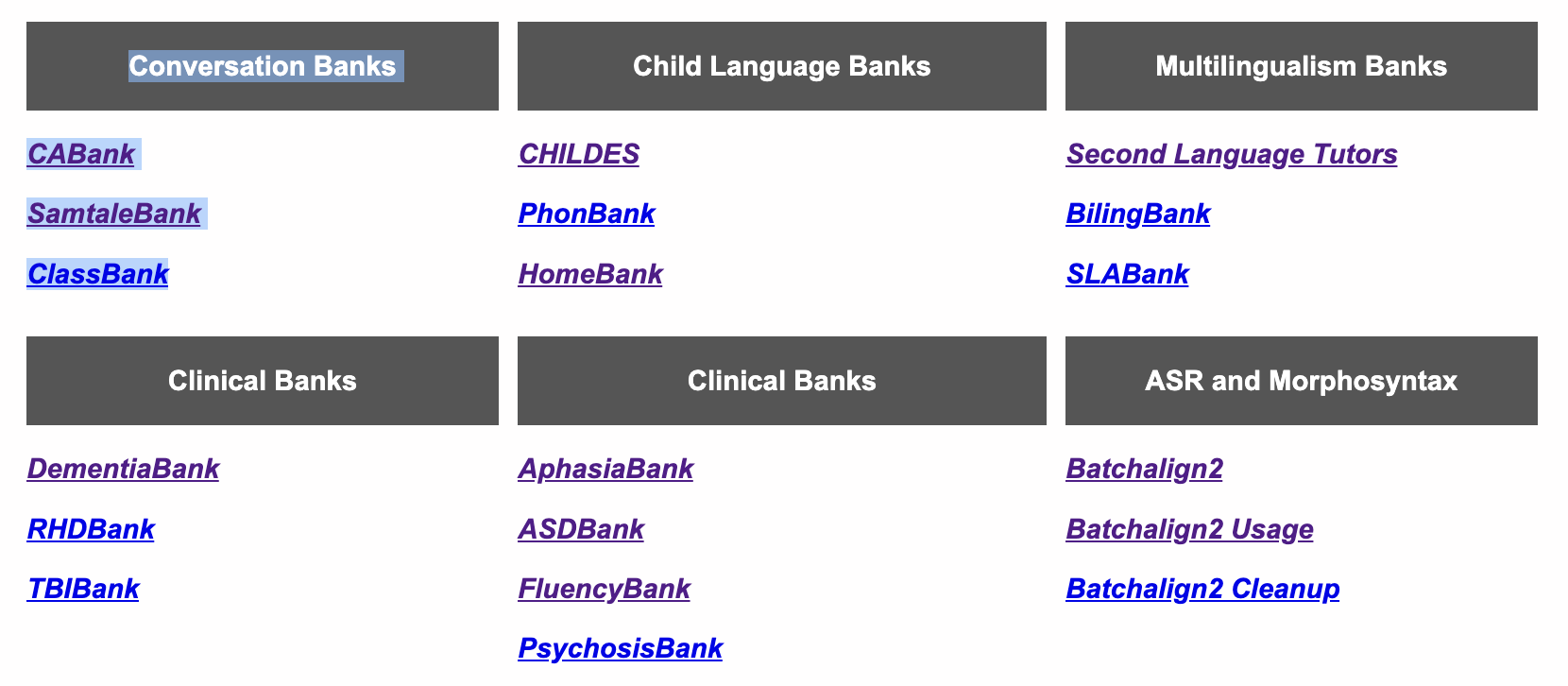 5
For the 14 domains
Transcripts all in CHAT format, mostly linked to media
Most are tagged for morphology and syntax by UD
Most are openly available
Clinical banks require easy-to-get membership 
HomeBank and PsychosisBank require vetted membership
6 clinical, 4 child, 4 other
6
Clinical #1: DementiaBank
The global challenge of dementia diagnosis
DementiaBank as the only publicly available language data on dementia GrandRounds
Now includes Mandarin, Greek and new Lanzi data
300 MCI/AD and 200 controls with Cookie Theft
Over 400 labs using this corpus to create methods for AD detection: Universities (25 countries), Pharma, Google, Samsung, Apple, Pfizer etc.
7
Challenges
ADReSS 2020 Interspeech - Frontiers
ADReSSo 2021 Interspeech – audio only
ADReSS-M ICASSP – Multilingual, Greek English
TAUKADIAL-2024 – Chinese and English
W3PHIAI-22 Data Hackallenge with Toolkit
DrivenData Dementia 2024
DrivenData Child Language 2025
170 entries
8
Clinical #2: AphasiaBank
Protocol – 520 sessions, 422 participants, 322 control
LLM and ML for diagnosis and classification
EVAL for automatic analysis
Analyses: lexicon, grammar, gesture, cohesion, fluency, AoS, phonology
Grand Rounds and Examples
MRI images from OpenNeuro for USC corpora
Script repetition training (evaluation in progress)
AoS and motor speech (in progress)
9
Who has SharedTHANK YOU!
Adler Aphasia Center			University of Arizona				Austrian Academy of Sciences 
Aphasia Center of West Texas		University of California, San Diego	Higashi-Yamato Hospital, Japan		
Aphasia Center of California		University of Central Florida		Hungarian Academy of Science
Arizona State University			University of Kansas				Max-Planck Institute, Germany
Boston University				University of Kentucky			Nanjing Med. Univ. Hospital, China
Duquesne University				University of Massachusetts, Amherst 	Suvag Polyclinic, Croatia
East Carolina University			University of New Hampshire		University of Athens
Emerson College				University of New Mexico 			University of Macedonia, Greece
InteRACT						University of Redlands			University of Nova Gorica, Italy
Kathryn Garrett, Pittsburgh, PA		University of South Carolina		University of Oviedo, Spain
Montclair State University			 						Lucian Blaga University of Sibiu, Romania
Northwestern University				 						University of Valencia, Spain
Snyder Center for Aphasia Life Enhancement						University of Zagreb, Croatia
Stroke Aphasia Recovery Program				
Stroke Comeback Center	
Texas Christian University
Triangle Aphasia Project
10
Clinical #3: TBIBank
Uses the AphasiaBank Protocol and free interview
58 participants with TBI at 3, 6, 9, 12, and 24 months after injury
All linked to video, all analyzed for morphosyntax and coreference
Grand Rounds by Leanne Togher and Elise Bogart from Sydney 
All Australian! 
Analyses using CC and focus on returning to work
11
Clinical #4: RHDBank
Uses the AphasiaBank protocol and additional tasks
Grand Rounds 
TBI, RHD, and PsychosisBank focus on issues with discourse, cognition, communication, not just grammar or phonology
For this, Collaborative Commentary (CC) and a tagging system is ideal
The Clinical banks have Grand Rounds linked to CC
12
Clinical #5: PsychosisBank
Large English corpus from Lena Palaniyappan (400 participants)
Corpus from Sunny Tang in NYC with more marked psychosis
Standard protocol with personal narrative, health narrative, picture descriptions, dream reports, and story recall
Computational analysis group works on LLMs, graphs, TLI analysis, vocal features
13
Clinical #6: ASDBank
English (8), French (2), Mandarin, Greek, Dutch corpora
Video and audio are important
However, sharing of media has been restricted
14
Child #1: CHILDES
Began in 1984
Openly available, all aligned if there is media
28 languages all in UD format, including Mandarin, Cantonese, Korean, Thai, Japanese
158 corpora – cross-sectional, longitudinal, narrative, disorders, and bilinguals
Used in 8250 studies
Automatic profiling through KidEval
15
Child #2: Phon
Processed through Phon (download from phon.ca)
Phonological level transcription in IPA
Automatic insertion of target, hand entry of child
Automatic syllabification
All major current profiling analyses supported (PCC, etc.)
16
Child #3: HomeBank
Daylong recordings in the home
Most were collected by LENA 
*.its files were converted to CHAT
Audio is being recognized by ASR.  Results are remarkably good for adults.  Children are often prelingual.
Public, Password, and Secure access
17
Child #4: FluencyBank
18 corpora, mostly from English, one French, one German
AWS:  adjusted and accepting
Precise coding and time alignment facilitate analysis
For children, the issues are:
Who recovers and who doesn’t and why?
What is the role of parental input, recasting?
For adults, the issues relate to therapy, strategies, identity, group acceptance
18
Multilingualism #1: BilingBank
Code-switching: Miami and Eppler
Sociolinguistics: Brazilian Russian, Istrian Italian/Croatian 
Other corpora focus on bilingual experience: Turks in Denmark, Greeks in France, Japanese in Columbia
19
Multilingualism #2: SLABank
10 L2s with a focus on English, Spanish, French, and Mandarin
Most linked to audio or video and all analyzed by UD
Great target for CALF analysis (complexity, accuracy, lexical richness, and fluency) all based on use of the CLAN program.
20
CA #1: SamtaleBank
Excellent CA coding of interactions in Danish
CA coding implements all the features of Jeffersonian coding
Most are linked to video
Conversations with 1, 2, 3, and 4 speakers
Also radio and telephone conversations.
21
CA #2: ClassBank
All in English except for TIMMS-Math/Science
Corpora all link to CA and Discourse theory papers
Full year corpus from Rick Lehrer on quilts and symmetry
Group analysis of the APT corpus in Collaborative Commentary (CC) – later slide
22
CA #3: CABank
Everything else
CallHome, CallFriend, SCOTUS, MICASE, SBCSAE, CABNC, Goodwin, Watergate, Newport Beach, Sakura, SLX, CORAAL
New corpus: ATC Air Traffic Control
LangBank: Mambila, Nahuatl, Mixtec, Mopan, Hakka, Yiddish, Yucatec, Istriot 
And many more
23
Methods
ASR
Benchmarking
UD
Measures / CLAN
CC
TalkBankDB
Phon
IRB, Authentication
Outreach
24
The Rise of AI/ML/ASR/NLP
Herb Simon and Alan Newell with structured AI
Geoffrey Hinton and Tom Mitchell with DLN and ML
Raj Reddy with early ASR
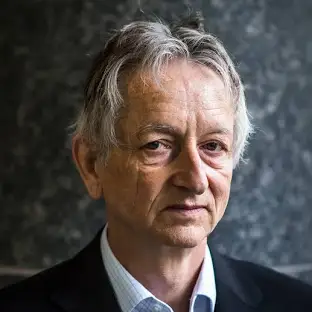 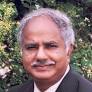 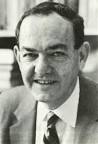 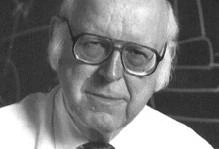 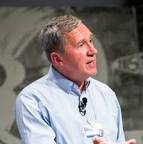 25
New World
These changes transform the nature of the CHILDES/TalkBank databases
The changes are still very much in progress:                          glass is half-full/half-empty
AI/ML needs LOTS of data; hence TalkBank
TalkBank has become a lot more central to technological progress than we would have ever thought
26
Holy Grails
Models/systems that learn language like children
Models that align with the brain – or not
Systems to diagnose dementia, psychosis, IQ
Systems to track progress in L2 or loss in dementia
Systems to help in language learning
Systems to solve all our problems
27
Method #1: ASR
Batchalign2 program from github
ASR: transcribed by Whisper/Rev-AI
FA forced alignment with wav2vec
Good analysis of daylong LENA audio
Benchmarking: lots of .05 WER, but not all of course
First version published in Liu & MacWhinney (2023) JSLHR
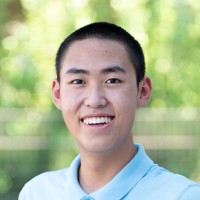 28
ASR through Batchalign
Python program open-source/downloadable from https://github.com/talkbank 
Four basic functions
transcribe  (ASR)
morphotag  (UD)
align  (times)
benchmarking
Uses either Whisper (OpenAI) or Rev-AI
Rev-AI  $.02/minute; non-storage option; faster and better than Whisper 
Web Service alternative: https://whisper.talkbank.org
29
Tokenization/Alignment
ASR produces a stream of words with time stamps.
CHAT/CHILDES needs utterances.
Houjun used MICASE, Pittsburgh Super Computing, and HuggingFace programs (PyTorch, etc.) to train a transformer for utterance tokenization in English.  
Tokenizers for other languages are being developed by HuggingFace AI community using TalkBank data such as CallHome (German, French, etc.) – great OpenScience
Tencent does better than Rev-AI for Mandarin.
30
Cleanup
Instructions at https:/talkbank.org
Specific assignments (MOT, CHI, FAT) through CLAN ROLES program
Further role correction using keystrokes during playback
Tokenization cleanup with periods and FIXIT
31
ASR for HomeBank
10-hour San Joaquin corpus
Each day ran in 54 minutes on M2 Mac using Whisper
MOT is accurate, but baby’s cries are missing  fine-tuning needed
*MOT:	hi [/] hi good morning . •145740_147780•
*MOT:	sweet pea . •147780_148400•
*MOT:	how are you . •148400_150060•
*MOT:	good morning sweet pea . •150060_154400•
*MOT:	good . •154400_155240•
32
Open-Source!
Ranyuliao based entirely on Talkbank software
MISL.ai is building assessment of narrative development based on TalkBank tools and then users contribute to TalkBank
whisper.talkbank.org for web service
33
Method #2: Benchmarking
.017 WER (Word Error Rate) on TED Talks
.053 WER on ENNI 4-year-old DLD recording
.06 WER for most 7-10 Mandarin story telling
Varieties being evaluated: TED, Psychosis, RHD, TBI, MCI, CallHome, ENNI, MacWhinney, SanJoaquin, Class-APT, AWS, CORALL, Lego, CWS, Anomia, Broca, Wernicke
What ASR can’t do well: Rescorla 2-year-olds, Sekali, Pawley’s
Projects from Buffalo AI, MindAI, Gates/DrivenData
34
Method #3: UD
Universal Dependencies (UD): International project with over 200 language tree banks
DNN/NLP: morphotag in Batchalign uses Stanford’s Stanza
Described in Liu & MacWhinney (2024) Language Development Research
Evaluation: 98% correct links in 3 Eve transcripts
Native language scripts – deromanization
Supports cross-linguistic comparisons including profiling
Fine-tuning for Cantonese, Thai/Dai
35
UD
210 languages and more coming
Some have only small training sets, some are quite large
Related languages training effort – train on Hindi, extend to 
Universal Part of Speech categories
Semi-universal Feature set
Universal dependency relations set
36
Right-to-Left in CLAN editor
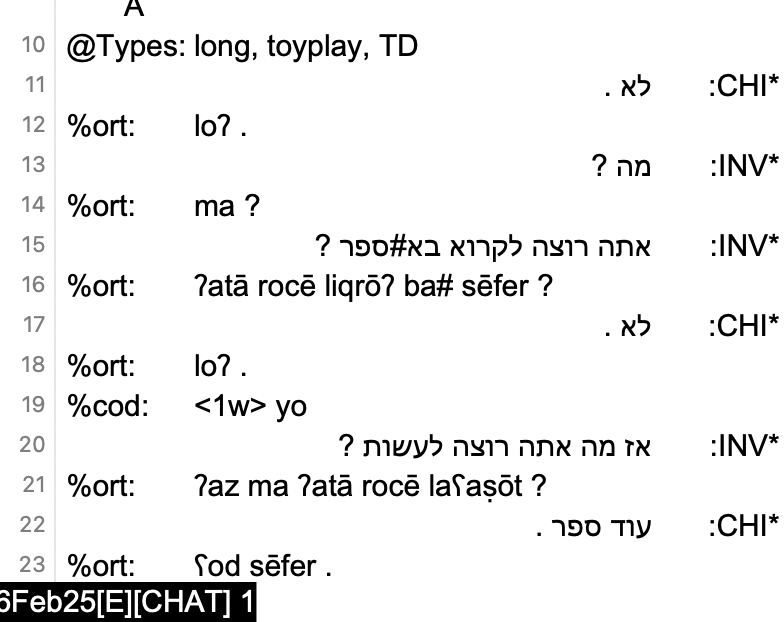 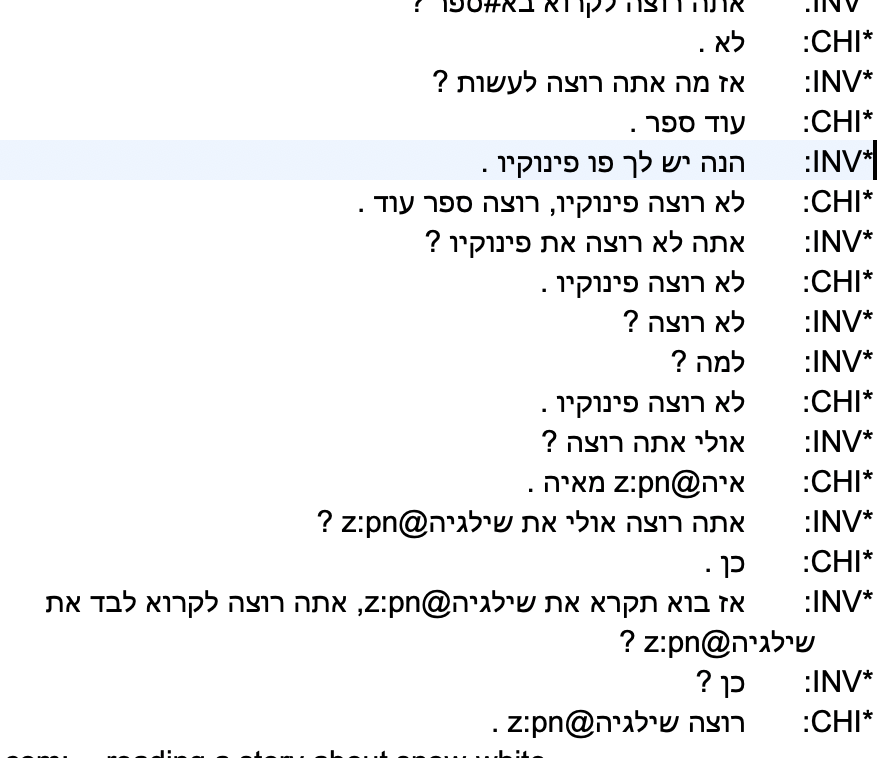 37
Languages Tagged in CHILDES
We have used UD now for CHILDES data in these 25 languages: Irish, Welsh, Cantonese, Mandarin, Dutch, Afrikaans, Korean, English, French, German, Japanese, Catalan, Spanish, Romanian, Italian, Portuguese, Danish, Swedish, Icelandic, Norwegian, Turkish, Croatian, Czech, Polish, Serbian, and Slovenian.
UD in Batchalign also works for bilingual transcripts, if they are annotated by CHAT rules.
UD doesn’t yet work for CHILDES romanizations in Hebrew, Arabic, Russian, and Bulgarian.
Thai, and Japanese – problems with word tokenization
If we have good audio, we can just start over with ASR and then apply UD
38
Triple-click on %gra line
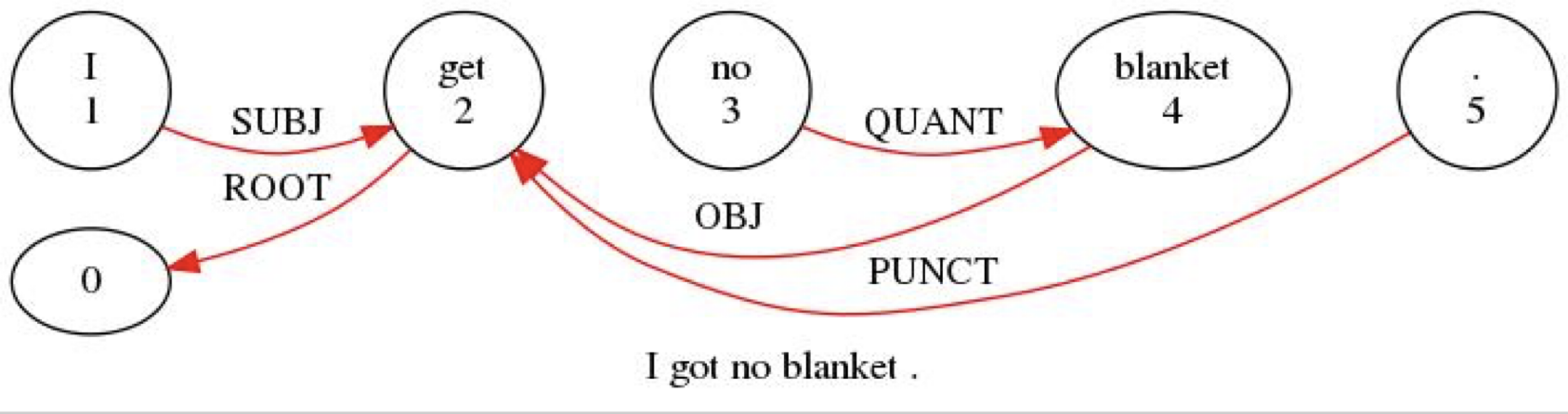 39
Stanza Structure
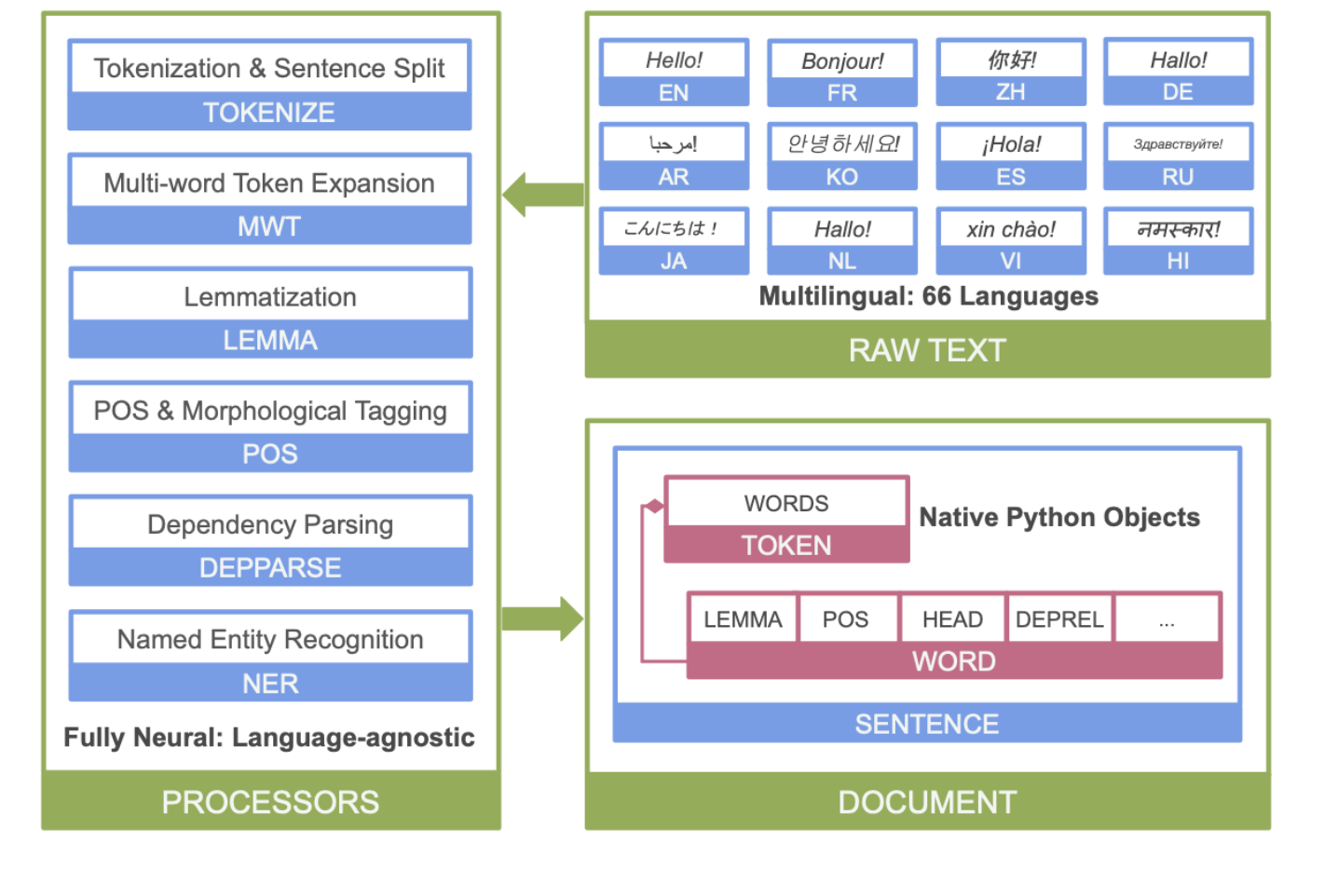 40
Method #4: Measures/CLAN
Fluency: FluCalc, %wor line, cross-tier computation
Coreference: new higher accuracy system
CIU:  content informative units, graph analysis NetworkX
Profiling: Eval, KidEval, DSS, IPSyn, QPA, *LARSP
Comparison databases, s.d. levels
Complete computation of CALF (complexity, accuracy, lexical diversity, fluency)
41
KidEval – Eve 2;0-2;4
kideval 02*.cha +LinkAge +lengu +t*CHI: +dtoyplay~"2;-2;5"
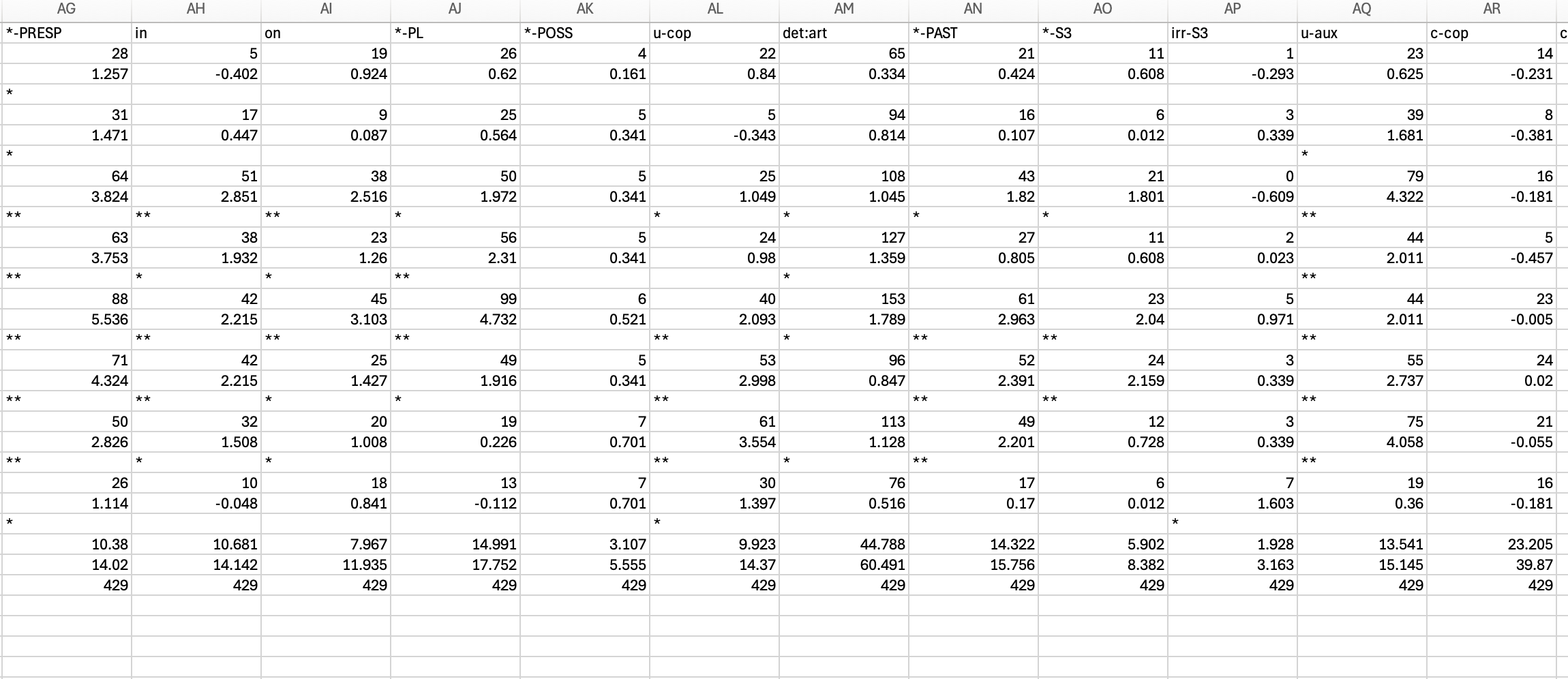 42
Choices for Comparison Group
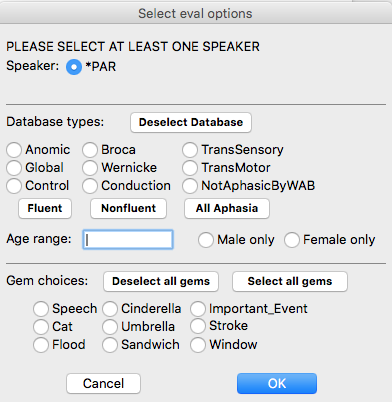 Spreadsheet Output
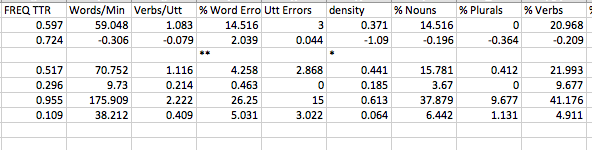 CLAN
CLAN relies on CHAT: everything in one consistent, verifiable format for all 14 databases
CLAN Editor: Unicode for all languages, even right-to-left
20 Corpus search commands
6 profiling commands
14 format conversion commands
45
Method #5: TalkBankDB
Under construction – fixed in June
Searches based on database, corpus, child, age, gender, type, 
Computation downloaded to client, file download
API for Python, R
Type/token, CQL, n-grams, graphs
Cross-tier analyses
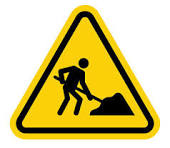 46
TalkBankDB
Browse Manual
Select: AphasiaBank/English
Click to open any transcript in TBB
Tabs for utterances, participants, types, tokens, CQL
Download all utterances – 26432 rows in Excel
3-grams => lots of “I don’t know”
CQL:  adjective + stroke  => WordSketch
R API and package to pull directly
47
TalkBankDB
https://talkbank.org/DB
Select: CHILDES, Eng-NA, Brown, Eve, all
Click to go to any transcript
Tabs for utterances, participants, types, tokens, CQL
Download all utterances – 26432 rows in Excel
3-grams => I want some 39 times
48
Method #6: Collaborative Commentary
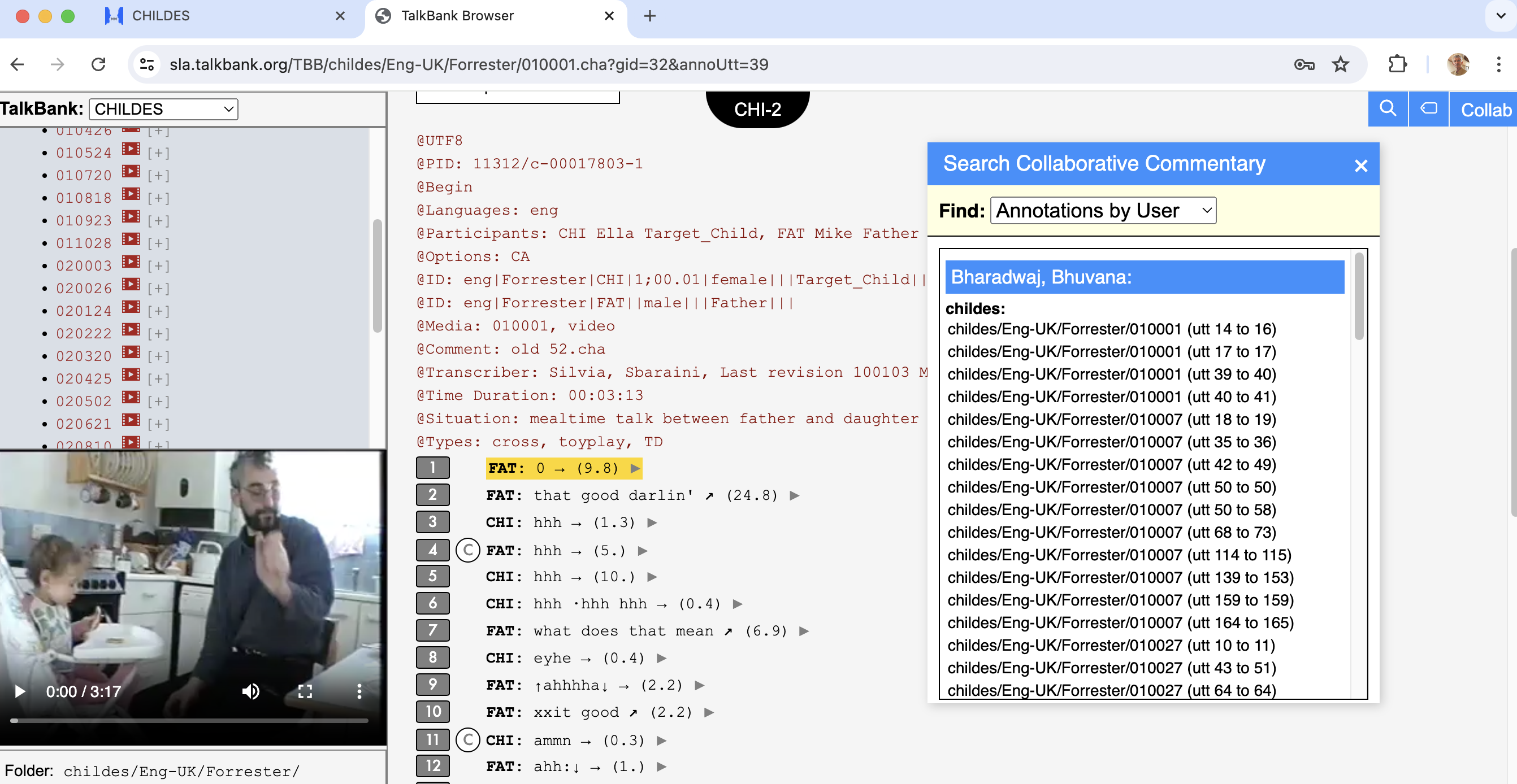 49
Method #7: Phon
Phon 4-alpha now available
It has complete PHON <-> CHAT compatibility
In other words, PHON is now in CHAT
2025: TalkBankDB will support all of UD and Phon
This will allow full cross-tier analyses
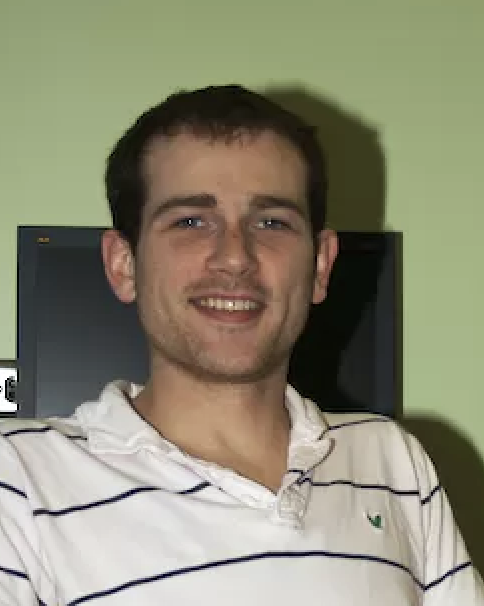 50
Method #8: Authorization, IRB
Open Science, Open Data
Open Publishing
Ground Rules, informed consent, deidentification
Infrastructure protection – CMU Cloud
Levels of access, authorization system
Citation requirement, embargo, archiving
51
Informed Consent
Consent forms should not have exclusionary language such as "These data will only be made available to Professor XYZ and her laboratory” or “these data will be destroyed after X years”.  If the consent forms says "These data will only be made available to qualified researchers," then inclusion in TalkBank should be allowed by all IRBs including GDPR, because access to TalkBank is password protected and informed consent is given.
52
Authorization System
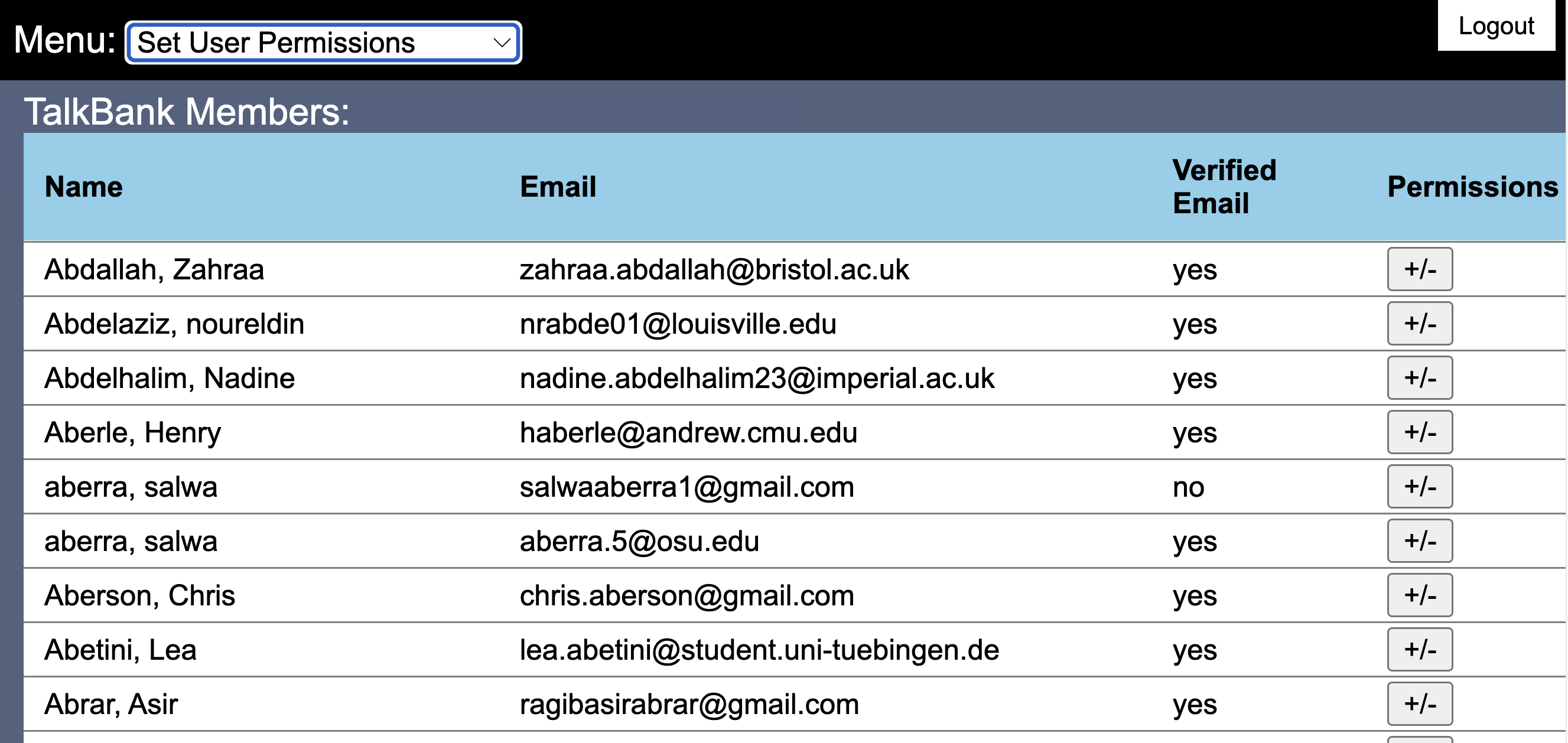 53
Protecting Media
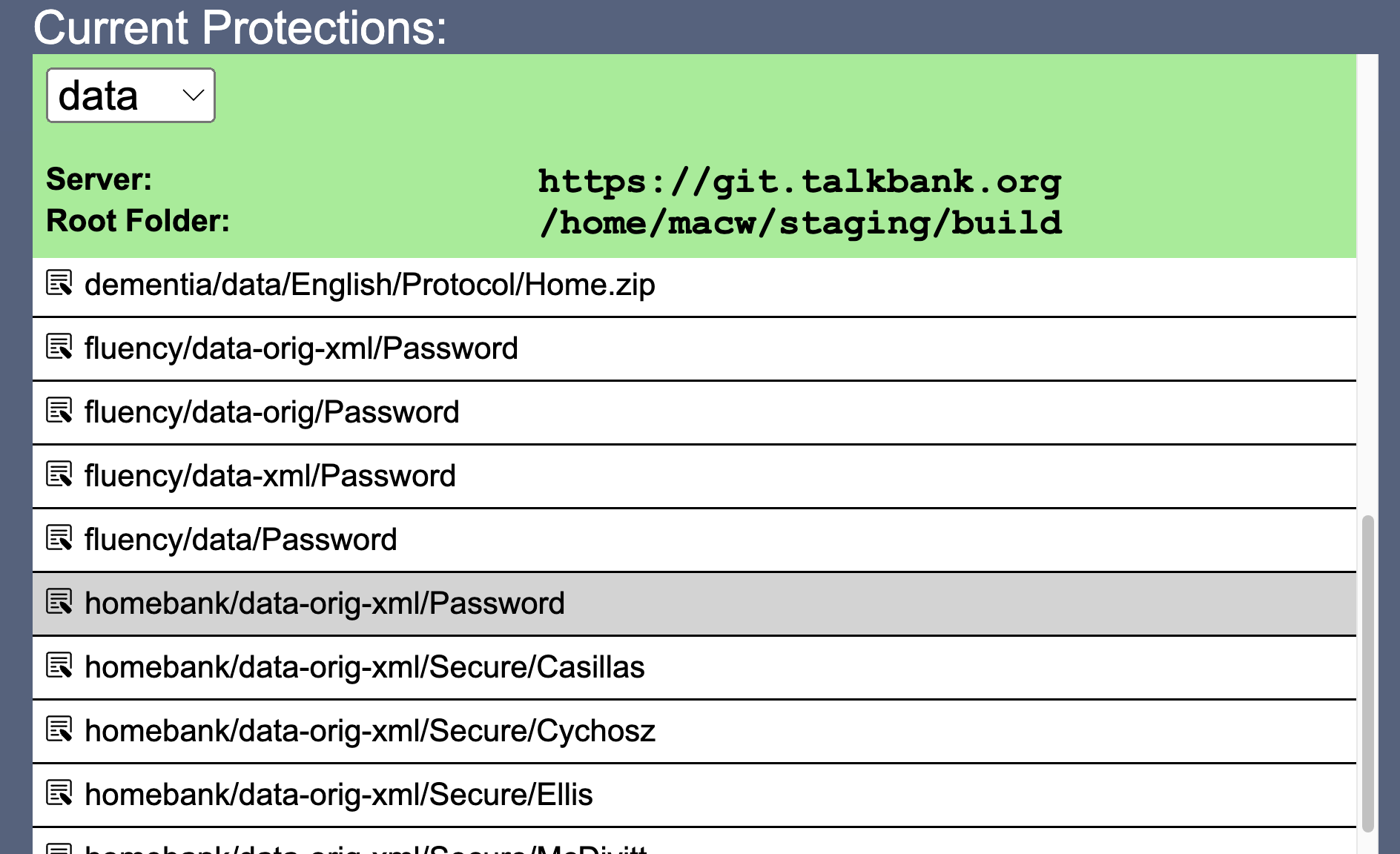 54
Levels
Basic password protection: We can now study usage to detect incorrect access
Access can be controlled by membership levels: students must be supervised by faculty
Vetting of membership for HomeBank and PsychosisBank
Contributor control for most sensitive material
Embargo, Archiving
55
Open Publishing
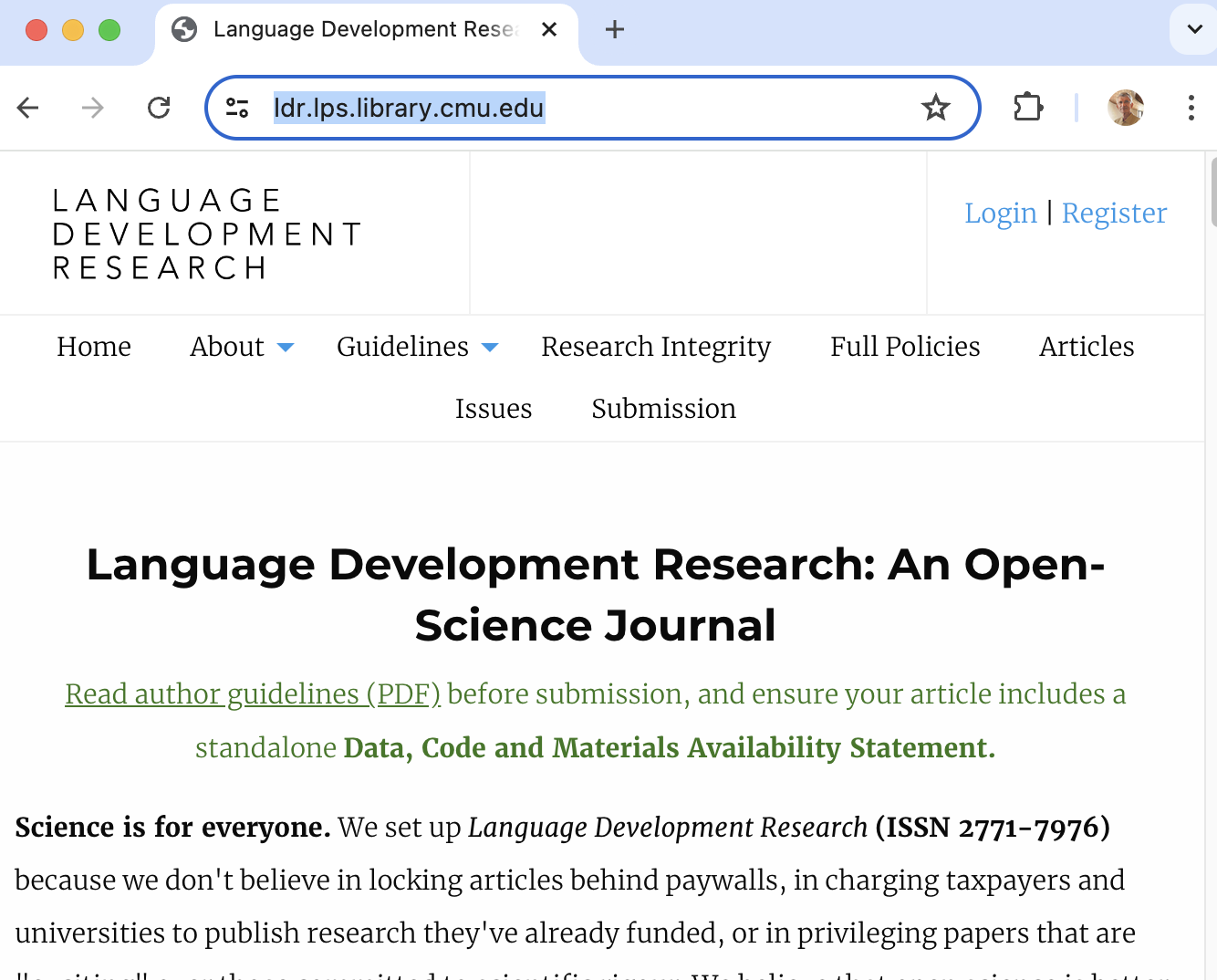 56
Method #9: Outreach
Tutorials at https://talkbank.org/screencasts 
Online manuals, documentation 
Workshops, plenaries, Zoom
Google Groups lists
IASCL Newsletter – Angel Chan
Advisory Board
New initiatives
57
The Future
International deployment of TalkBank at multiple sites through dockerization
Data: multilingual, multimodal, diverse, longitudinal
Daylong and ESM (experience sampling method) data
Child language learning as the new Turing Test
Aligning with the brain
AI for understanding development and remediation
58
Thanks
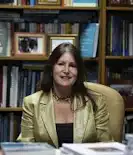 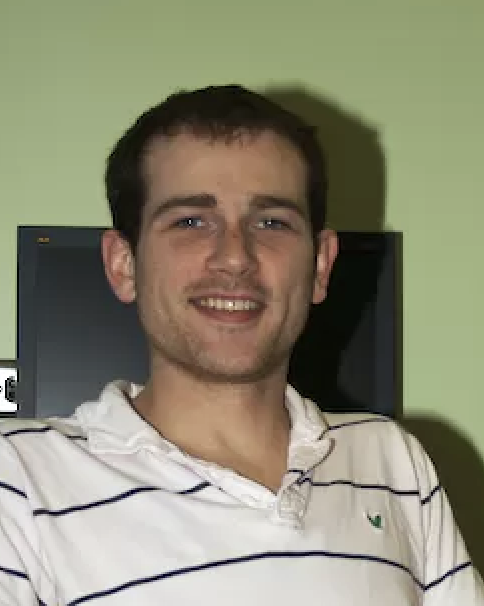 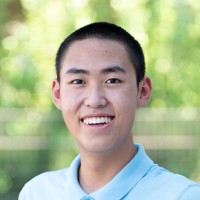 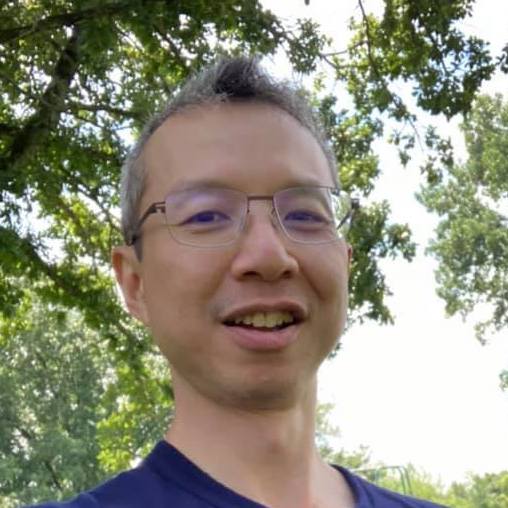 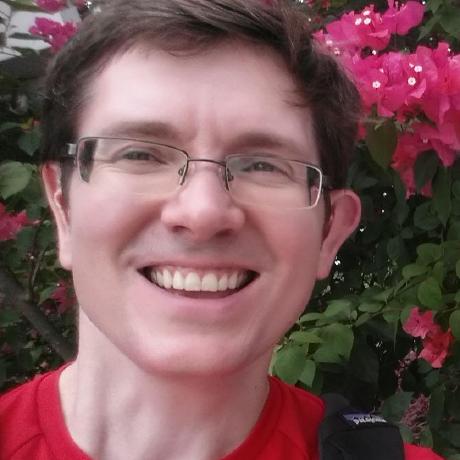 John Kowalski:  CC, DB, Auth
Franklin Chen: Cross-Tier, deploy
Greg Hedlund: Phon
Houjun Liu: Batchalign
Leonid Spektor:	CLAN
Nan Bernstein Ratner: Fluency, Measures
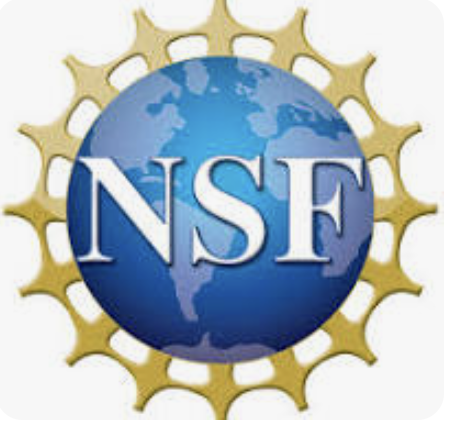 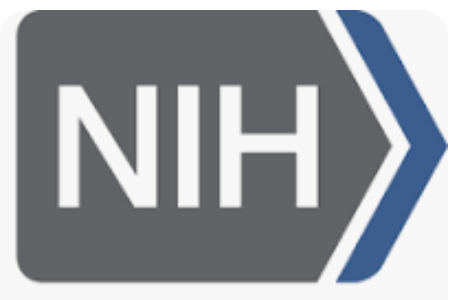 59